Wegener
Fait par sarah-maud
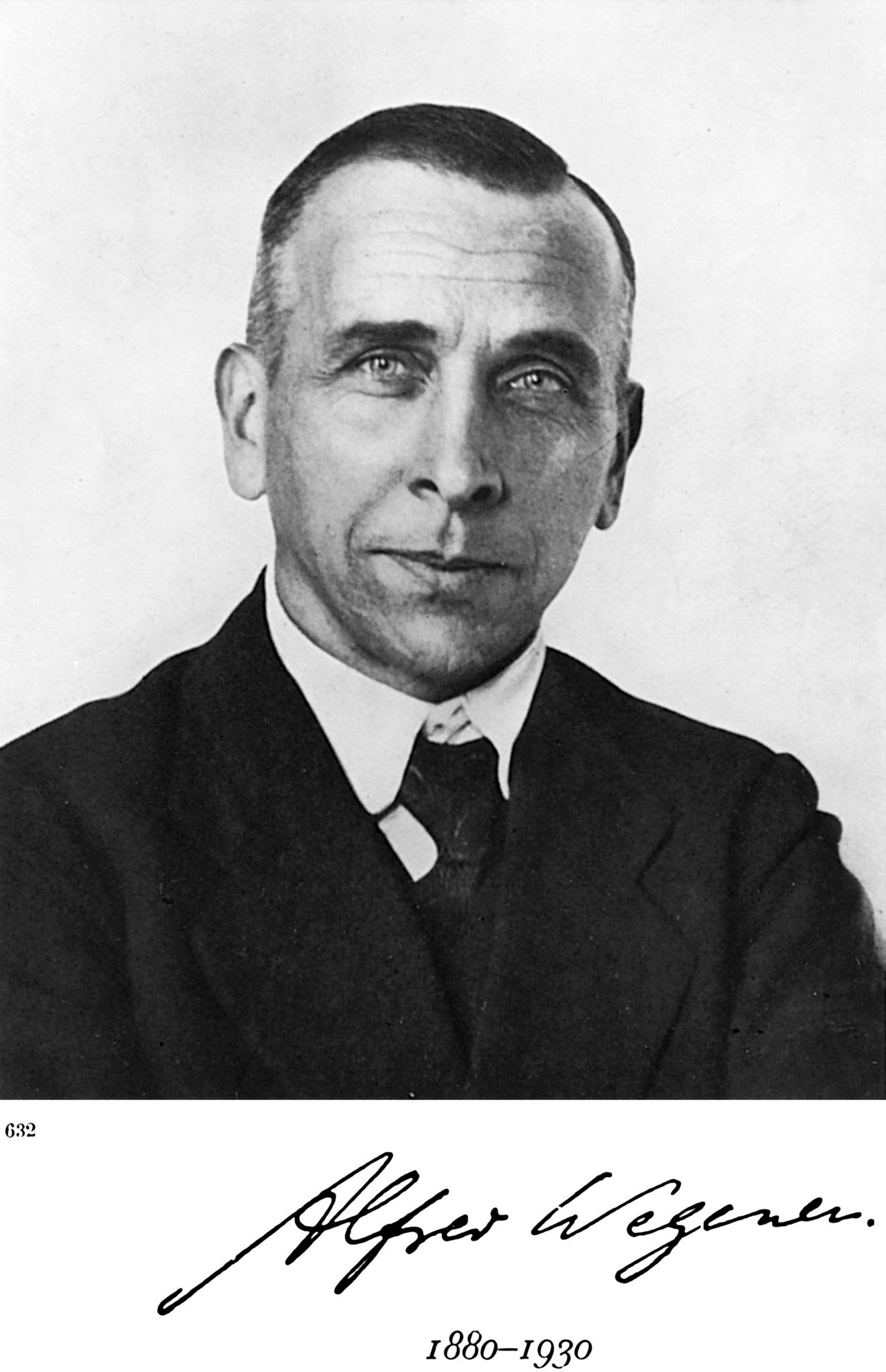 Alfred Wegener
Période de temps
1er novembre 1880 à Berlin et mort en novembre 1930
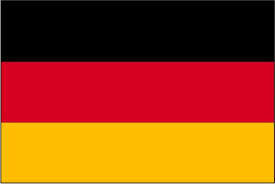 nationalités
allemand
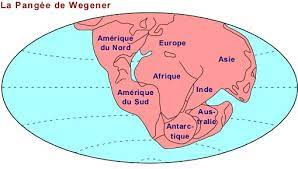 théorie
La dérive des continents
supercontinent
La pangée
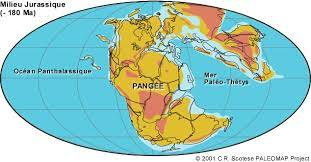 probléme
Comment les continent ce déplacent?
Wilson
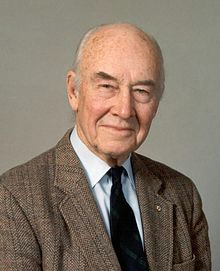 Solution
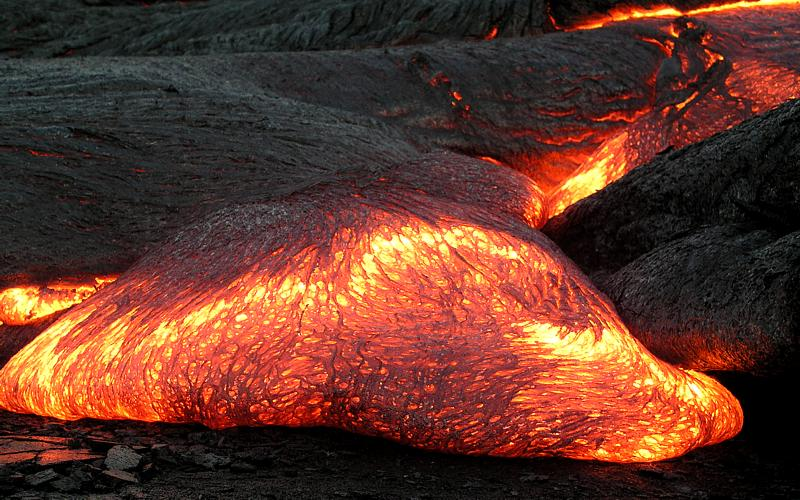 Le magma
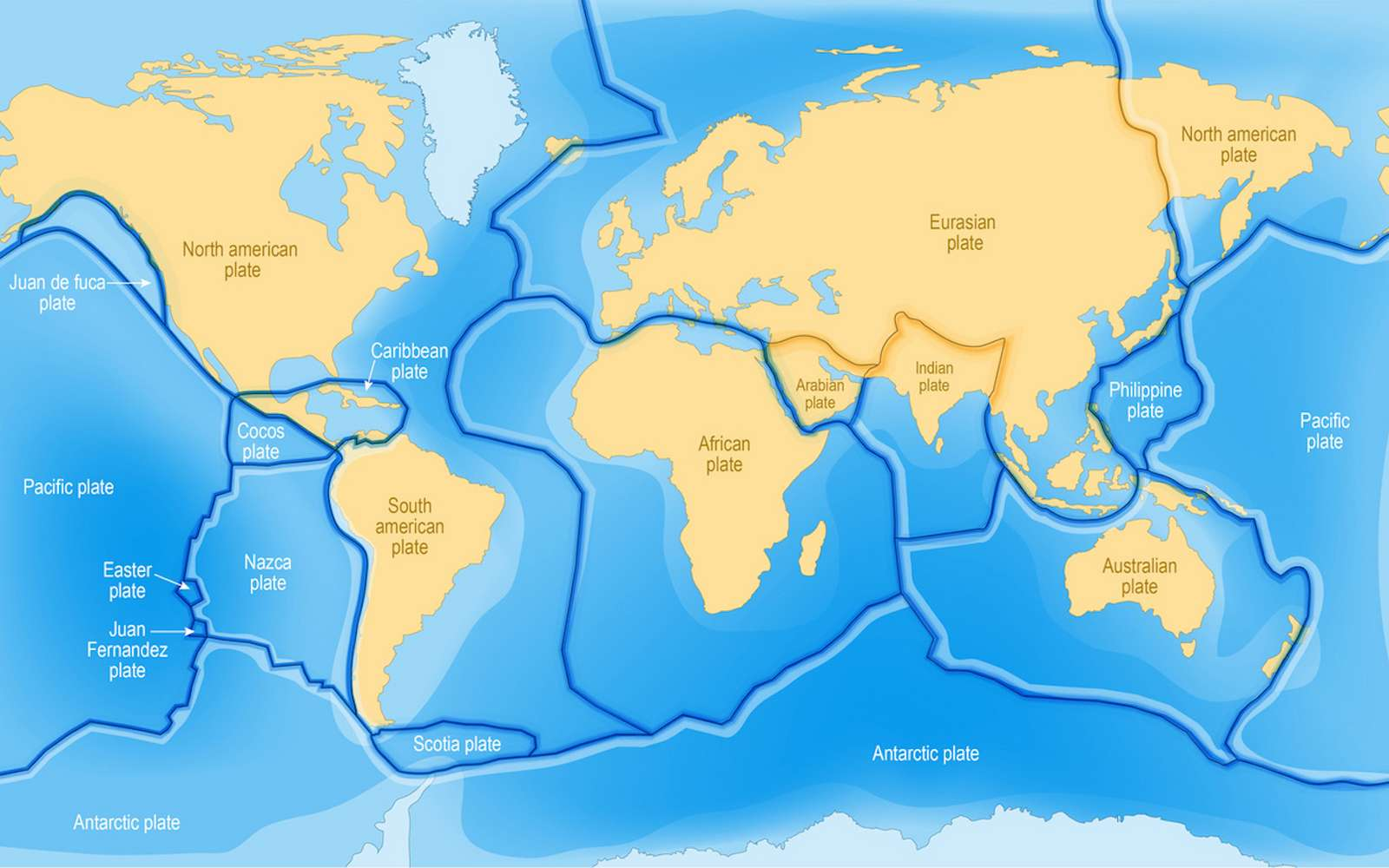 théorie
Les plaques tectoniques